Jméno autora: Mgr. Petra TrajerováDatum vytvoření: 19. 8. 2013
Číslo DUMu: VY_32_INOVACE_14_EVV2
Ročník: 1.
Estetická a výtvarná výchova
Vzdělávací oblast: Odborné vzdělávání, Výtvarná příprava
Vzdělávací obor: Kosmetické služby
Tematický okruh: Dějiny umění
Téma: Umění starověku (Mezopotámie)
Metodický list/anotace: Prezentace, obrázky, odkazy
MEZOPOTÁMIE
ÚVOD
MEZOPOTÁMIE
Mezi Eufratem a Tigridem
Složena povětšinou z menších městských států

Král        zástupcem boha
   spravoval půdu
   z kněžské vládnoucí kasty

Nerozvinul se kult mrtvých	člověk po smrti je jen stín, pohybuje se ve tmě bez kontaktu s živými
mezopotámie
Prehistorická doba 	řada městských států
Vlastní vládci, bohové
Ur, Uruk, Eridu...
Do akkadské říše je začlenil Sargon I.
Sjednocení Mezopotámie	zakladatel starobabylónské  říše Chammurappi
	Zanikla vpádem Chetitů
	Novoasyrská říše
	Novobabylónská říše(král Nabukadnezar, Babylón – nejkrásnější město světa)
	Peršané
babylón
Svého času největší město na světě
Obklopen širokými hradbami
Byl zde jeden ze sedmi divů světa
VISUTÉ ZAHRADY KRÁLOVNY SEMIRAMIS








Největší význam za panovníka Chammurappiho
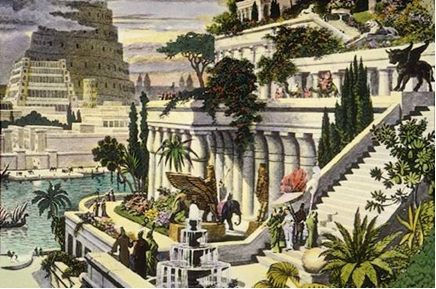 Obr.1
Chammurappiho zákoník
Pročtěte si nejzajímavější části zákoníku zde


http://cs.wikipedia.org/wiki/Chammurapiho_z%C3%A1kon%C3%ADk
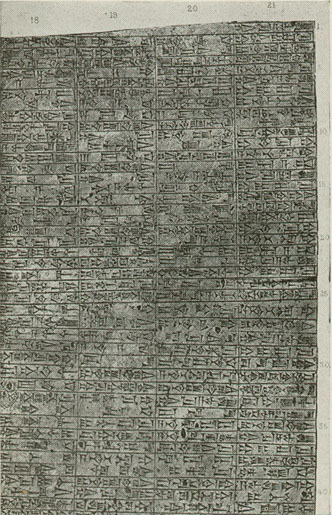 Obr.2
Citace a odkazy
Obr.1 - REX. File:Hanging Gardens of Babylon.jpg - Wikimedia Commons [online]. [cit. 5.11.2013]. Dostupný na WWW: http://commons.wikimedia.org/wiki/File:Hanging_Gardens_of_Babylon.jpg
Obr.2 - MSCHLINDWEIN. File:CodeOfHammurabi.jpg - Wikimedia Commons [online]. [cit. 5.11.2013]. Dostupný na WWW: http://commons.wikimedia.org/wiki/File:CodeOfHammurabi.jpg
Použitá literatura
MRÁZ, Bohumír. Dějiny výtvarné kultury 1. Praha: IDEA SERVIS, 2002, ISBN 1866-060-02.